Hakkari İl Milli Eğitim Müdürlüğü
İşyeri Sağlık ve Güvenlik Bürosu
Acil durumlar hakkında veri girişleri Toplantısı (Eğitimi)
Eğitim içeriği:
Afet ve Acil Durumlar Dosyasının hazırlanması.
Afet ve Acil durumlar Hazırlama Rehberinin tanıtılması.
MEBBİS Modülüne bilgi girişi.
Okullara gönderilen yazılar hakkında bilgilendirme
Okul denetimleri hakkında görülen eksikliklerin konuşulması.
Afet ve Acil Durumlar Dosyasının Hazırlanması
Bu dosya içerisinde neler bulunacaktır.

Afet ve acil Durumlar rehberinin okul/kuruma göre düzenlenmesi. 
Yangın önleme ve söndürme iç düzenlemesi ile yangın iç düzenleme talimatının hazırlanması.
Mebbis veri girişlerinin tamamlanması ve çıktılarının alınarak, dosyaya eklenmesi.
Afet ve Acil durumlar ile ilgili Risk değerlendirmesinin yapılması ve çıktılarının alınarak dosyaya eklenmesi.
Tüm evrakların paraflanması ve kişilerce imzalatılması.
Afet ve Acil Durumlar Hazırlama Rehberi
İl İSG birimi tarafından hazırlanan ve Valilik tarafından onaylanan Afet ve Acil Durumlar Hazırlama Rehberi Mersin İlindeki tüm okulların kendi Afet ve Acil Durumlar Dosyalarını oluştururken temel alacağı bir kaynaktır. 
Bu rehberde Mersin ilinde öngörülebilen tüm afet ve acil durumlar bulunmaktadır.
Afet ve Acil Durumlar Hazırlama Rehberi
Okul / kurumlara düşen görev nedir?
Afet ve Acil durumlar hazırlama rehberini kendi kurumunuza göre düzenleyeceksiniz.
Yapılacak işlemler nelerdir?
Öncelikle tüm rehber okunmalıdır.
Rehber içerisinde kurum ile ilgili bilgiler tamamlanmalıdır.
Afet ve Acil Durumlar Hazırlama Rehberi
Kurum ile ilgili düzenlenecek işler nelerdir?
Kapak sayfasında;
 okul adı ve okulun fotoğrafı
1. bölümde;
Okul/kurum tarihçesi,
Kuruma ait bilgiler,
Personel bilgileri,
Öğrenci sayıları,
Fiziki imkanlar,
Acil durum yönetim Bilgileri
Afet ve Acil Durumlar Hazırlama Rehberi
3. bölümde;
Risk değerlendirmesi yapılacaktır.
4. bölümde;
Afet ve Acil durum yönetim kurulu,
Operasyon birimleri EK-2,
Toplanma yerleri (noktalı yerlere yazılacaktır.)
Eklerde;
Tahliye planları ek-24’te eklenecektir.
Tüm ekler incelenecek gerekli durumlarda kullanılacaktır.
Mebbis Veri Girişleri
Mebbis veri Girişleri 28. Nisan tarihine kadar yapılacaktır.
Acil DURUMLAR Girişi ADIM ADIM UYGULAMA pdf dosyası size verilen rar dosyası içerisinde mebbis klasöründedir.
Mebbis Veri Girişleri
Ekip bilgileri (personel isimleri ve telefon no)
Alınacak Önleyici ve Sınırlayıcı Tedbirler 
Uygulanacak müdahale yöntemleri 
Uygulanacak tahliye yöntemleri 
Acil Toplanma yeri 
Tatbikat tarihleri
Tatbikat raporları
Tahliye planları
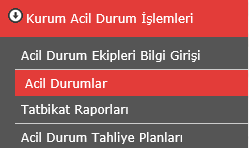 Okullara gönderilen yazılar
Eylül 2016 tarihinden itibaren okullara gönderilen yazılar:
20160908-typ çalışanları ve ücretli öğretmenlerin isg işlemleri
20160909-öğrenci çırak işlemleri
20160922-bünyesinde atölye laboratuvar bulunan okul-kurumlar
20160923-yüklenici firma ile yapılan isg sözleşmesi
Okullara gönderilen yazılar
20160930-Öğrenci, Stajer ve Çıraklar ile İlgili İş ve İşlemler
20161028-isg ile ilgili ekipler ve kurullar
20161103-risk değerlendirme veri girişleri
20161205-isg büro denetimlerinde görülen aksaklıklar
20161219-hizmet alımı ile çalıştırılan personel
20161220-yapısal olmayan tehlikelerin azaltılması
Okullara gönderilen yazılar
20170125-Çalışanların İSG eğitimleri ile ilgili para cezaları
20170207-kimyasal maddelerin terkin edilmesi
20170210-özel güvenlik personeline eğitim verilmesi
20170213-yangın söndürme cihazları
20170227-iş kazası ve meslek hastalıkları bildirimi
20170303-güvenlik tedbirleri (sel)